How else can we represent data visually?
Data Sketches Activity
2
Crypto: investing & trading
3
Let’s Review the data tools guide
Let’s take another look at mapped data and practice using these tools ourselves by creating our very own map legends with symbols, colors, marks…
IN YOUR TABLE GROUPS, DISCUSS:
What design tools were used to draw the data on this map?
What is included in the legend? 
Why do you think they chose this particular design tool for this set of data?
While some tools are better for representing sets of data, there is no right or wrong tool. Are there different design tools we could use to represent this data? 
Look through the card and discuss what some good choices might be for this topic.
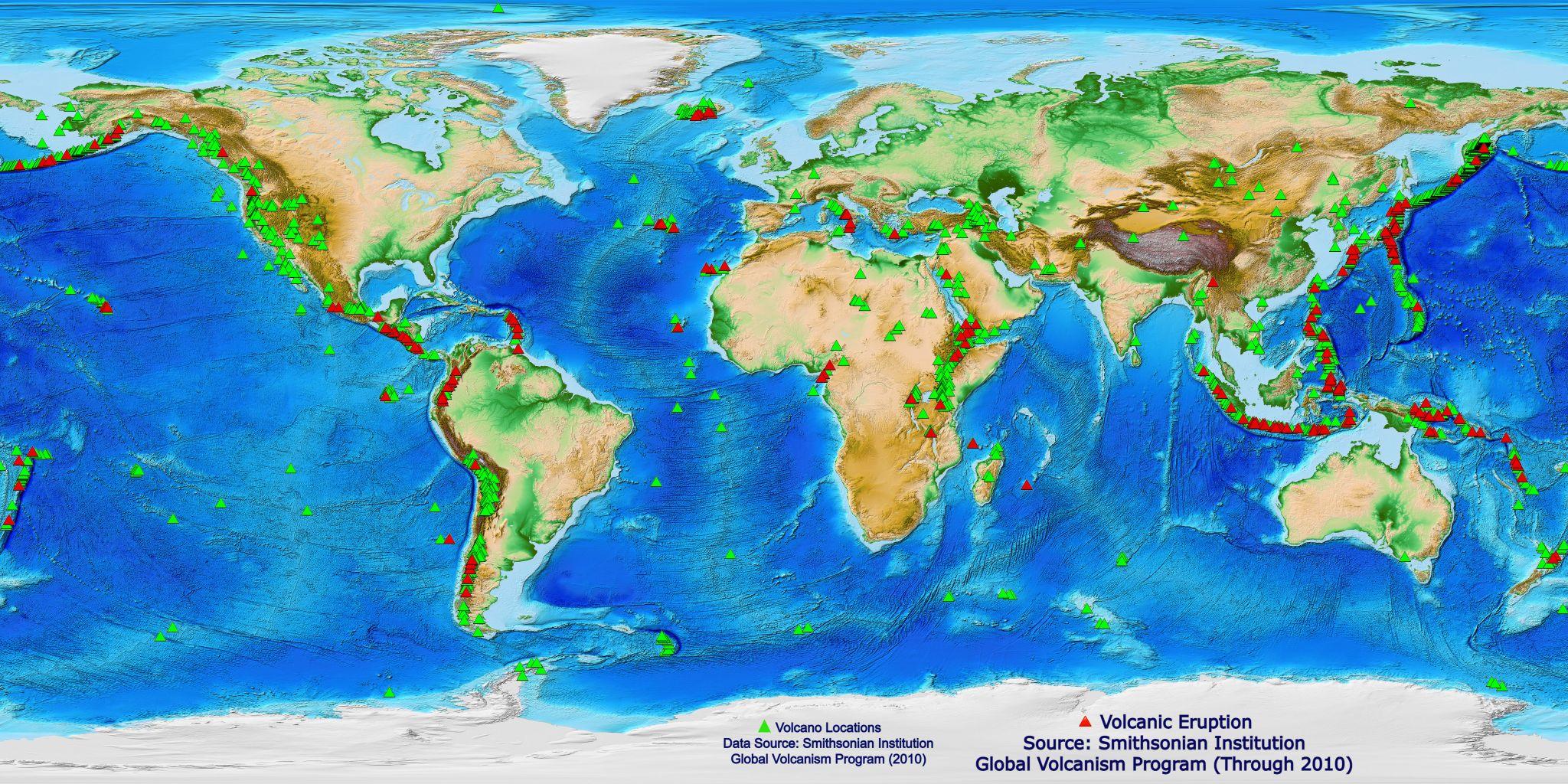 4
5
In your table groups
Silently observe your maps.
In your group discuss how you might represent the data in each of the three maps in a different way than it is currently while using three distinct design tools (i.e. color, symbols, scale) from the Design Tools sheet for the three maps. Decide as a group which design should be used for each map.
6
individually
Each person at the table will pick one map to work on.
Develop a new legend for your map.
Do this on scratch paper. You can use colored pencils or markers.
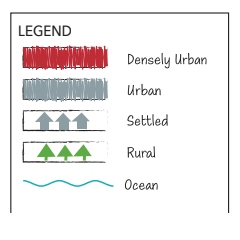 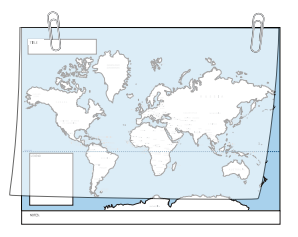 7
Data sketching
One person at each table should come get the Student Worksheet.
One person will collect the tracing paper and map templates.
One person will get the paper clips for the table.
When you have all your materials, paper clip the tracing paper over top the map template.
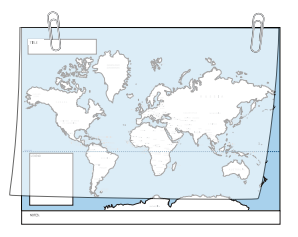 8
Data sketching
Follow the directions on the Student Worksheet.
You must use the template, to make sure everybody’s sketches are done to the same scale.
DO NOT trace the continents, you just need to create a design tool and draw that on the tracing paper.
9